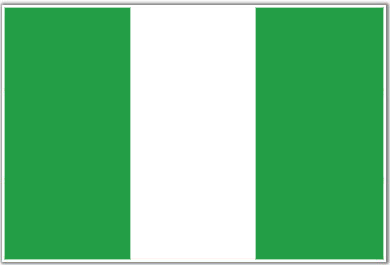 “The trouble with Nigeria is simply and squarely a failure of leadership.  There is nothing basically wrong with the Nigerian character.  There is nothing wrong with the Nigerian land or climate or water or air or anything else.”
--Chinua Achebe
NIGERIA
Part 2:  Institutions
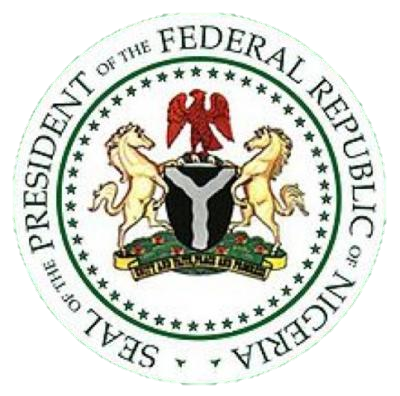 The Basics
Democracy (fragile)
Federal* 
Territory divided into 36 federal                                          states + federal capital territory, Abuja
Presidential
Bicameral Legislature
*Currently neither checks or balances                                  operate, and state and local governments are totally dependent on the central government
The Executive
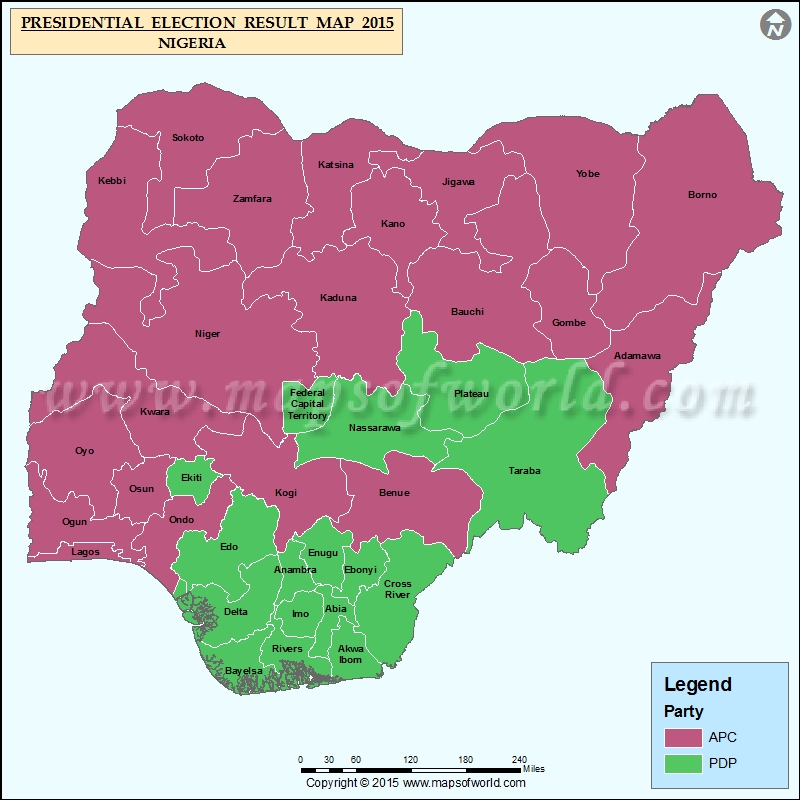 Executive – President and Cabinet
Directly elected, 4 yr term, 2 term limit
2-round/majority model
Candidate must win majority of                  votes cast AND at least 25% of votes cast in 2/3 of Nigeria’s states
If no candidate wins a majority in the first round, second round pits top two popular vote winners
[Speaker Notes: Patrimonliasm – system of patronage in which the president is at the top
When Buhari takes office on 29 May 2015 as scheduled it will mark the first time in Nigeria's history that an incumbent elected President will peacefully transfer power to an elected leader of the opposition.]
The Executive
Discussion Question:  Why do you think Nigeria has the requirement of winning at least 25% of votes cast in 2/3 of Nigeria’s states to move to the 2nd round?
The Executive
Discussion Question:  Why do you think Nigeria has the requirement of winning at least 25% of votes cast in 2/3 of Nigeria’s states to move to the 2nd round?
1999 Constitutional requirement
So a purely regional candidate cannot win the presidency
An attempt to help unify the people/country
The Executive
May appoint officials to all parts of national government without approval of legislature 
leads to patrimonialism: system of patronage in which the president is at the top
Receives all gov’t oil and distributes some to the states as directed by law
Commands armed forces 
Can veto laws passed by legislature
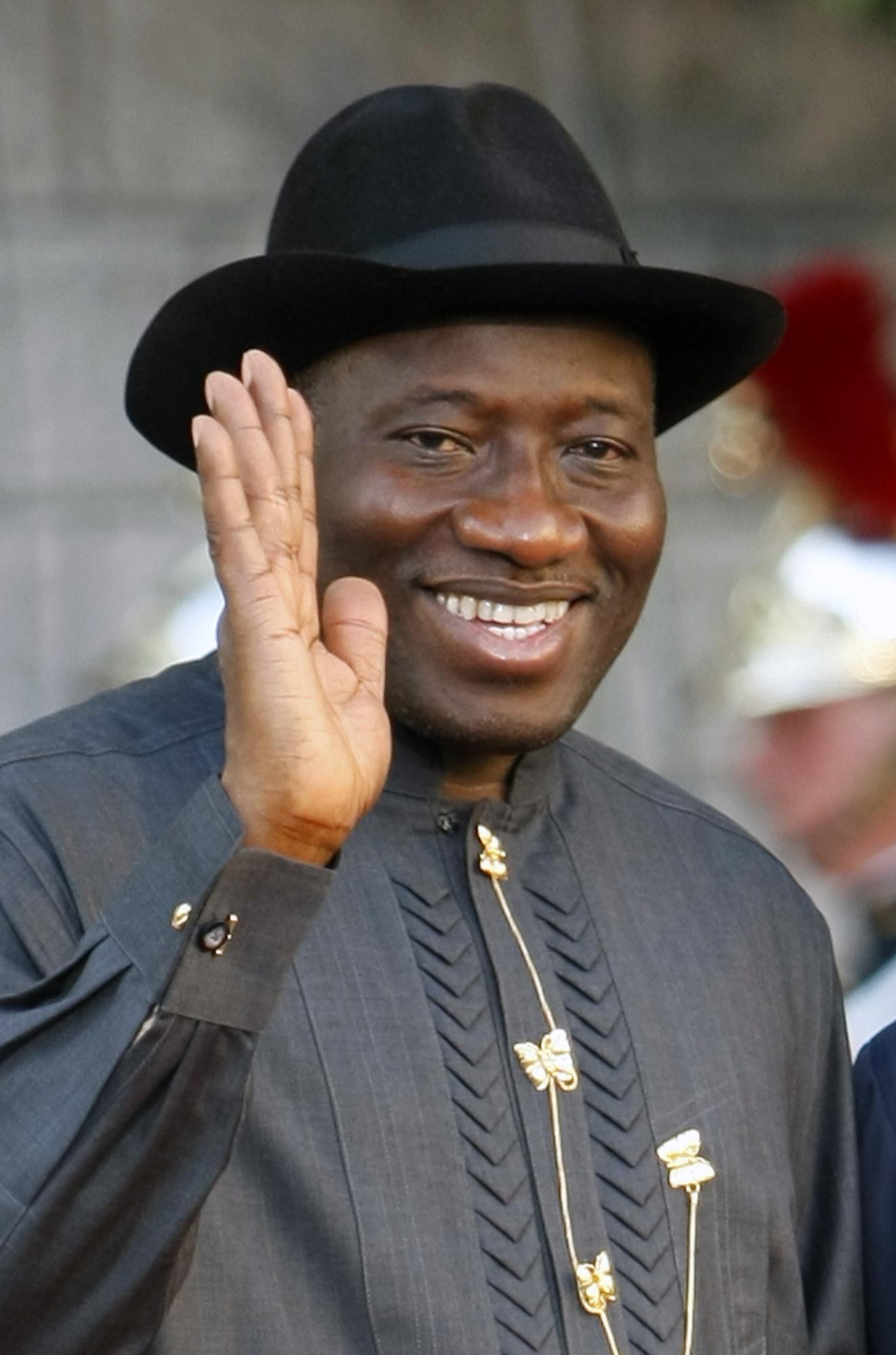 The Executive
*Current President: Goodluck Jonathan
President Elect: Mahammadu Buhari
72 year old Muslim, former military dictator!
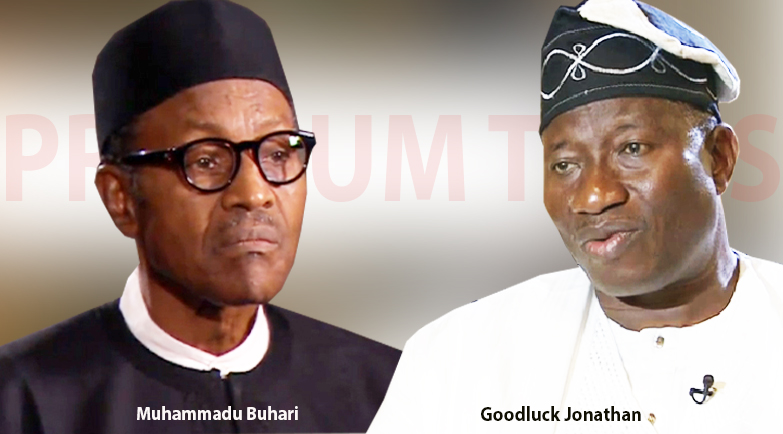 [Speaker Notes: When Buhari takes office on 29 May 2015 as scheduled it will mark the first time in Nigeria's history that an incumbent elected President will peacefully transfer power to an elected leader of the opposition.]
The Bureaucracy
Bureaucracy – assumed to be bloated, corrupt, and inefficient
Parastatals – privately owned, but headed by government appointees (part of the patron-client network)
Provide public utilities or major industries – water, electricity, etc
State corporatism – parastatals serve to give the appearance of public/private cooperation, while really giving the state control
[Speaker Notes: Jobs in bureaucracy are awarded through prebendalism
Parastatals:
Nigerian Electric Power Administration (NEPA) – called “Never Expect Power Again” by Nigerians
Changed name to Power Holding Company (PHC) – called “Please Hold Candle” by Nigerians]
The Legislative
Legislature – parliamentary until 1979, now bicameral National Assembly
Senators and Representatives serve 4 year terms,                             elected the week before the president
Senate
109 Senators, 3 per state, 1 from Abuja
Very diverse given the different regions that are equally represented
House of Representatives
360 members 
One of the lowest rates of female representation in legislature in the world
Very little power, but occasionally acts as a check on                        president (like when Obasanjo wanted a 3rd term)
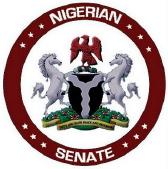 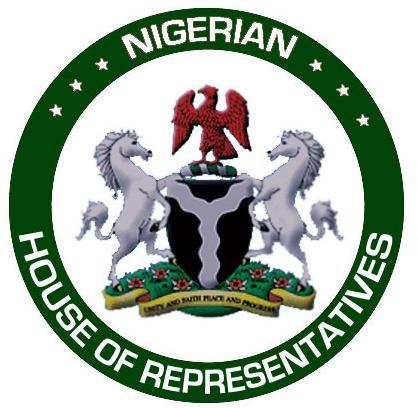 [Speaker Notes: National Assembly did not ratify President Obasanjo’s plan to alter the Constitution to allow him to run for a 3rd term in 2007]
The Judiciary
Federal and state courts with an appeals process up to the Supreme Court
Strong and autonomous after independence, but since ravaged by military rule
Most judges today are not well versed in law, easily manipulated by the government
Theoretically in charge of judicial review, not practically
Law is complicated by the sharia which operates in 12 northern states, controversially
The Military
Guess what?  It’s strong!
Military made distinctions between “military in government” and “military in barracks” after early coups
“Military in government” presidents (like Babangida) had to restrain influence of traditional military
Appointed senior military to cabinet positions to make them part of his patronage network
The best place for young Nigerians to improve their lives, demonstrate their talents
Controversial, but it is the one                                           national institution with the                             capability to restore order
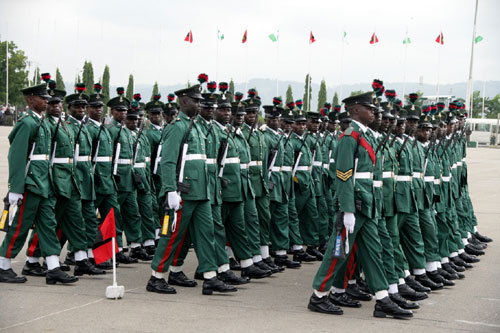 [Speaker Notes: Best and brightest join the military
Members from all parts of Nigeria]
Linkage Institutions - Political Parties
Regionally & ethnically based
Fragmented Multi-Party System
Parties appear and disappear based on leaders
Recent Parties:
People’s Democratic Party (PDP) 
Most long-lasting; Obasanjo, Goodluck Jonathan
Coalition of northern and Yoruba politicians, current & former military leaders, and smaller ethnic groups in middle of country
All Progressives Congress – 2013 three opposition parties merged to challenge PDP in 2015
Buhari’s party
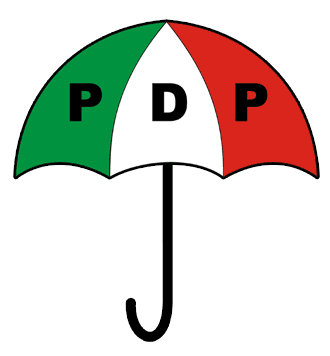 [Speaker Notes: People’s Democratic Party (PDP) – Obasanjo and Yar’Adua’s party of power, “won” in most parts of the country with Southern and Northern candidates
All Nigeria People’s Party (ANPP) – General Muhammad Buhari’s party
Action Congress (AC) – merger of many parties, led by Atiku Abubakar (who was disqualified from running in 2007, then reinstated by the Supreme Court days before the election)]
Political Parties
These parties are becoming less regional, and increasingly run a “ticket” with candidates of different regions, campaigning across all of Nigeria
Why? Because of 1999 Constitutional requirement
Interest Groups
Have and continue to play a role in Nigerian politics
Some based on religion:
Christian Association of Nigeria; Several Muslim organizations
Some based on professions of educated elite: 
Legal professions, physicians, educators
Labor Unions
Were independent and powerful before military oppression of 1980’s
Have regained power in recent years
Nigeria Labor Congress – organized successful general strike in 2007 against elimination of gas subsidies
Linkage Institutions - Media
Well developed, independent press
Reflects ethnic interests/issues
TV/ Newspapers more common in urban areas
Parastatals operate over 100 stations
Privately owned TV stations/cable/satellite services
Most outspoken newspapers in South
Radio reaches all of Nigeria – all 36 states have their own – compete with private broadcasters
Cellphone service has overtaken landline
95 million cell phones/700,000 wired phones
2009 – 44 million internet users but only 1200 internet hosts
[Speaker Notes: State radio – broadcasts in local language]